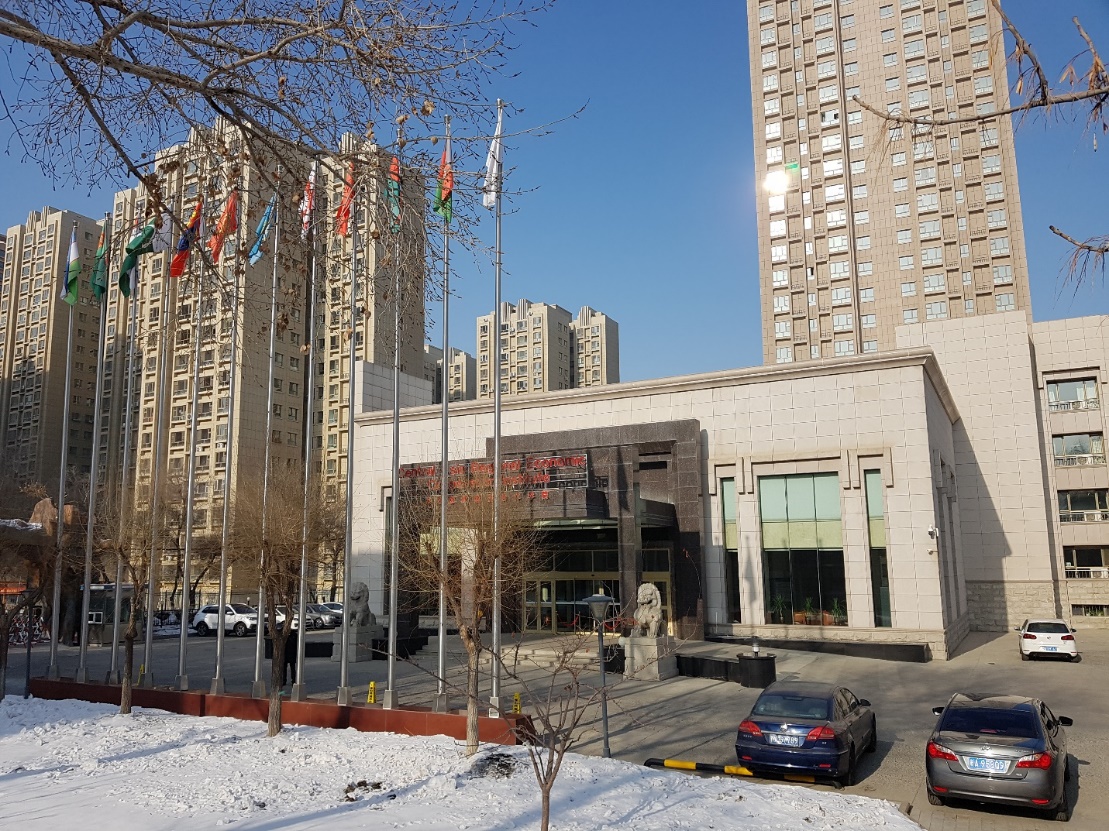 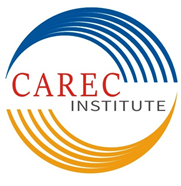 CAREC Institute Work Plan and Key Highlights
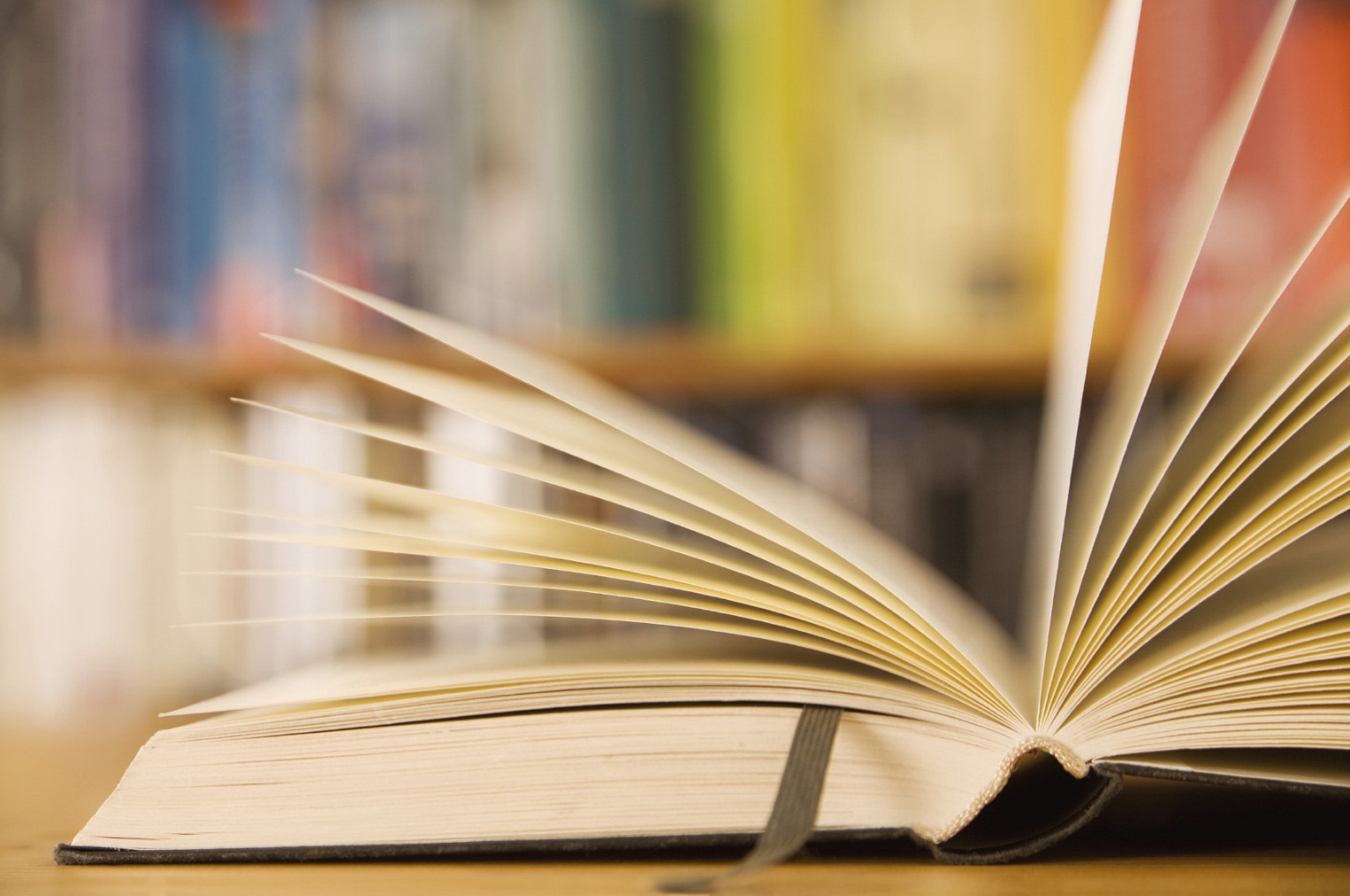 Presentation at Virtual CAREC Senior Official’s Meeting
By 
Syed Shakeel Shah 
Director
www.carecinstitute.org
1
Research
Research Conference “Covid19 and Potential for Economic Recovery” . March 2021 
Economic and Financial Stability Cluster
1.  Financial Inclusion in the CAREC Region: Promoting Fintech to Meet Underserved Needs in Trade  
 2. Financial Inclusion and Fintech in CAREC: Constraints and Prospects
 3. Debt and Financial Sustainability in the CAREC Region

Trade, Tourism and Economic Corridor Cluster
  Framework for E-Commerce Development in CAREC  – Focus on Infrastructure Development - Phase II
Developing a Framework for Mutual Recognition and Electronic Exchange of Phytosanitary Certificates in CAREC
Pakistan's trade with Central Asia- Chapter contribution in a book being published by Oxford 
COVID-19 and Tourism Sector in CAREC Region: Harnessing Role of Technology in Promoting Safe Tourism Destination
Free Trade Agreement (FTA) Design for  the CAREC Region
Digital CAREC: A Gap Analysis
www.carecinstitute.org
2
Research
Infrastructure and Economic Connectivity Cluster
Infrastructure in Central Asia and Caucasia-Book Chapter in ADBI Project
Sustainable Pathway of Energy Security in CAREC Region

Agriculture and Water Cluster
Dialogue and Information Platforms for Agriculture and Water Cooperation in CAREC Region 
Case Studies and Analysis of Technology Innovations and Diffusion for High-Value Crops in CAREC Region
Regional Climate Vulnerability in CAREC and Perspectives for Regional Cooperation.
Reviewing Migration and Development: Local authorities' role in Central Asia
Human Development 
Reviewing Migration and Development: Local authorities' role in Central Asia
Development of Sustainable Water and Sanitation Systems in Rural Areas of CAREC Region with focus on China, Mongolia, Tajikistan, and Uzbekistan
www.carecinstitute.org
3
Capacity Building
www.carecinstitute.org
4
Macro-Economic Analysis and CAREC Regional Integration Index (CRII) and Enhanced Outreach
Macro-Economic Analysis and CRII
CRII Updated for latest  values 
 Quarterly Economic Monitors as regular product 
Economic Briefs 
Sustainable Development in Asia and the World: The Road towards Sustainable Recovery in a Fast-Changing World-Chapter contributed by CI in Boao Forum Report 2021
Outreach 
13 adaptations of Knowledge products published at Development Asia Blog of ADB
 Inputs into ADB Economists Forum and TRACECA 2030 concept 
Coverage of events / reports in 60 media outlets in 8 countries 
Russian Translation of 17 Knowledge Products
www.carecinstitute.org
5
Institutional Development
www.carecinstitute.org
6
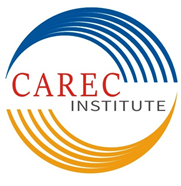 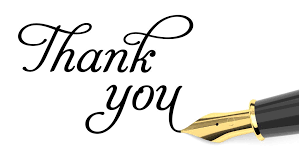 www.carecinstitute.org
7